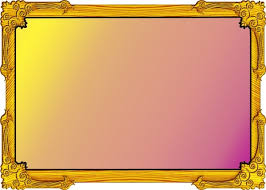 সু-স্বাগ
ত
সবাইকে
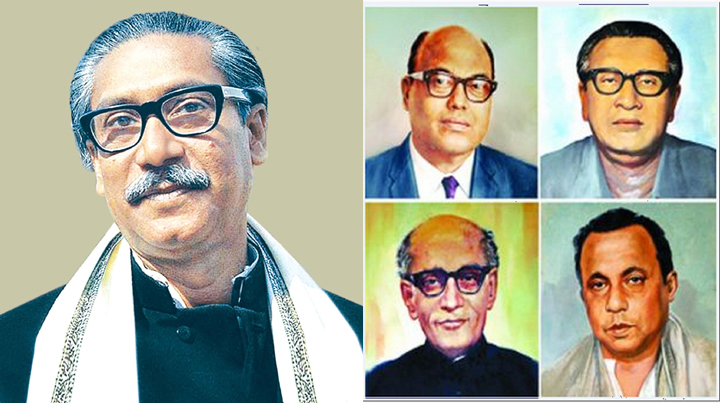 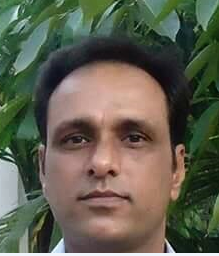 পরিচিতি
রনধীর দাস
সহকারী শিক্ষক
দক্ষিণ সাঙ্গঁর সরঃ প্রাঃ বিদ্যালয়
বানিয়াচং,হবিগঞ্জ।
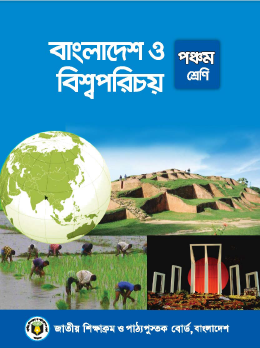 শ্রেণিঃ- পঞ্চম
বিষয়ঃ- বাং ও বিশ্ব পরিচয়
অধ্যায়ঃ-০১
সময়ঃ- ৪০ মিনিট
চল আমরা একটি ভিডিও দেখি
শিখনফল
১৪.১.১-বাংলাদেশের প্রথম সরকার কোথায়,কখন ও কেন গঠিত হয়েছিল তা বর্ণনা করতে পারবে।
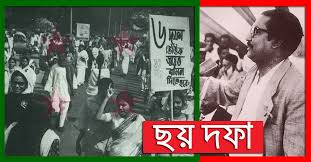 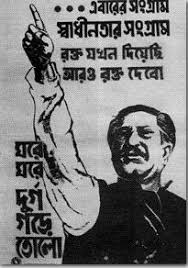 ছবি গুলো দেখি
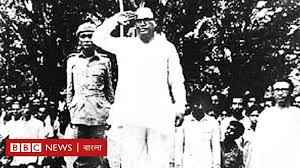 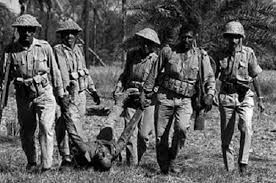 আজকের পাঠ
আমাদের মুক্তিযুদ্ধ
(পাঠ্যাংশঃ-যুদ্ধের সূচনা)
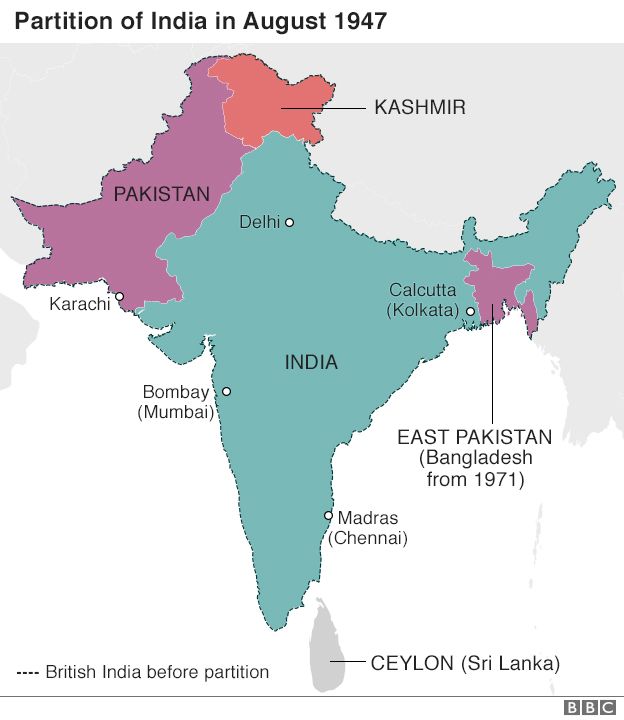 ১৯৪৭ সালে ভারত ও পাকিস্তান দুটি স্বাধীন রাষ্ট্র গঠিত হয় এবং ইংরেজরা বিতারিত হয়।
মানচিত্র
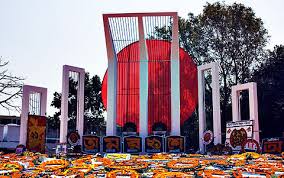 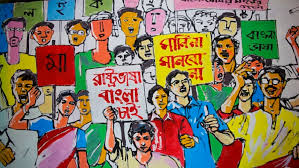 ১৯৫২ সালে তাজা রক্তের বিনিময়ে আমাদের রাষ্ট্র ভাষা বাংলা ফিরে পেয়েছি।
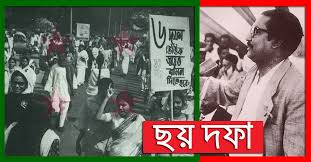 ১৯৬৬ সালে বঙ্গবন্ধু পূর্ব বাংলার জনগণের মুক্তির সনদ ছয় দফা পেশ করেন।
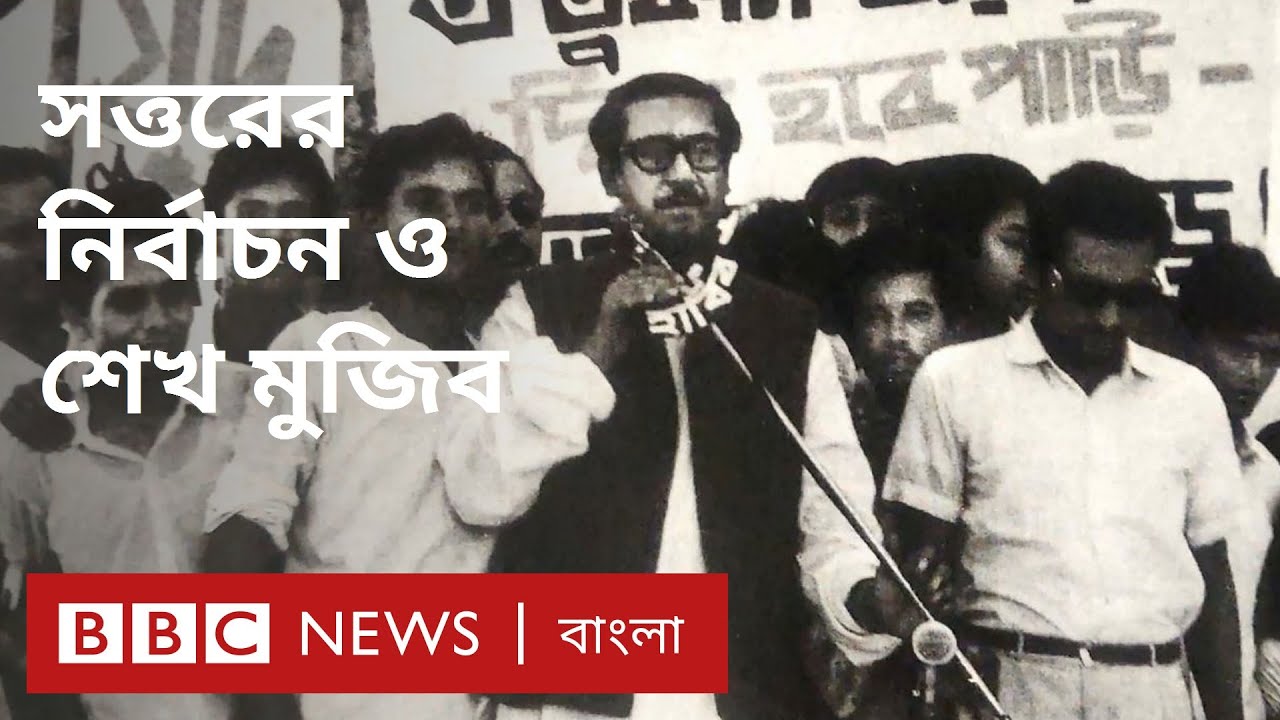 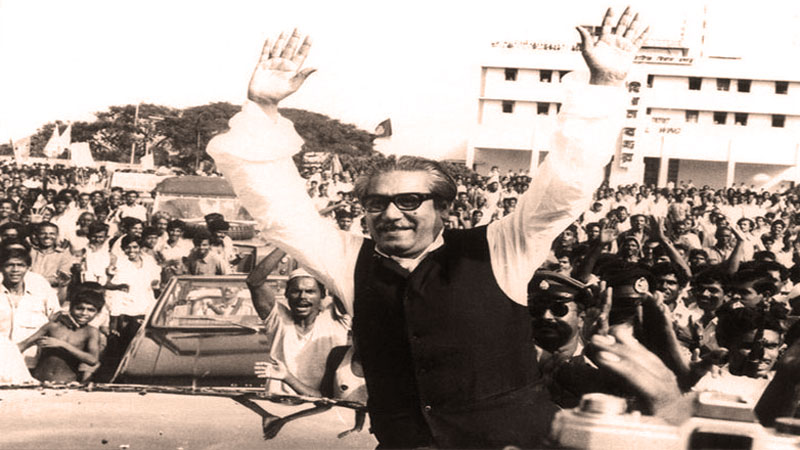 ১৯৭০ সালের নির্বাচনে আওয়ামী লীগ বিপুল ভোটে জয় লাভ করার পর।
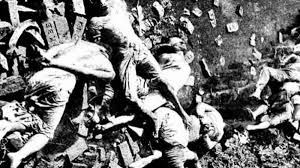 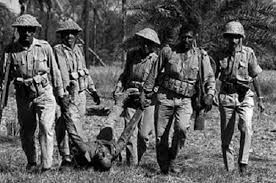 ১৯৭১ সালে ২৫শে মার্চ রাতে পাকিস্তানী সেনাবাহিনী গনহত্যা নিরীহ বাঙ্গালীর উপর শুরু করে।
১৯৭১ সালের ২৬শে মার্চ বঙ্গবন্ধুর স্বাধীনতা ঘোষনার মধ্য দিয়ে মহান মুক্তিযুদ্ধ শুরু হয়।
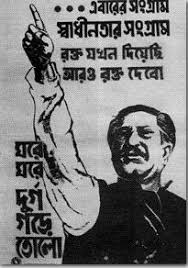 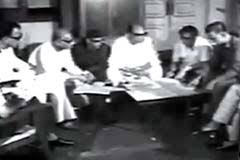 ১৯৭১ সালে ১০ই এপ্রিল গঠন করা হয় বাংলাদেশের প্রথম সরকার যা ‘মুজিবনগর সরকার’ নামে পরিচিত।
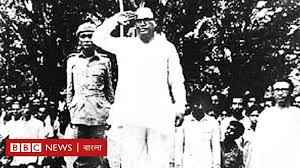 তৎকালীন মেহেরপুর মহকুমায় বৈদ্যনাথ তলায়(বর্তমান নাম মুজিব নগর) আমবাগানে ১৭ই এপ্রিল এই সরকার শপথ গ্রহন করেন।
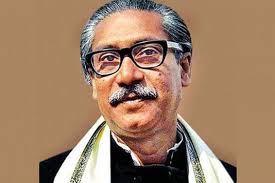 বঙ্গবন্ধু শেখ মুজিবুর রহমানকে স্বাধীন বাংলাদেশের রাষ্ট্রপ্রতি হিসেবে ঘোষনা করা হয়।
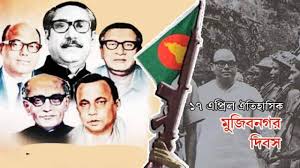 মুজিব নগর সরকার।
দলীয় কাজ
সবুজ দল
নীল দল
সবাধীনতার ঘোষক কে?
কত সালে বাংলাদেশ স্বাধীন হয়?
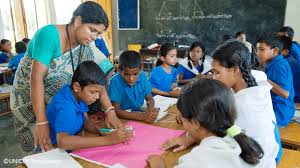 দলীয় কাজ
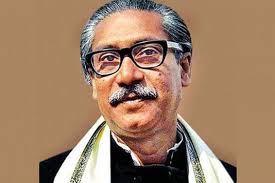 একক কাজ
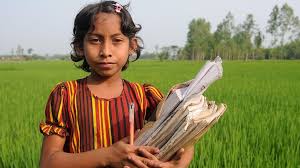 কত সালে ৬ দফা ঘোষনা করেন?
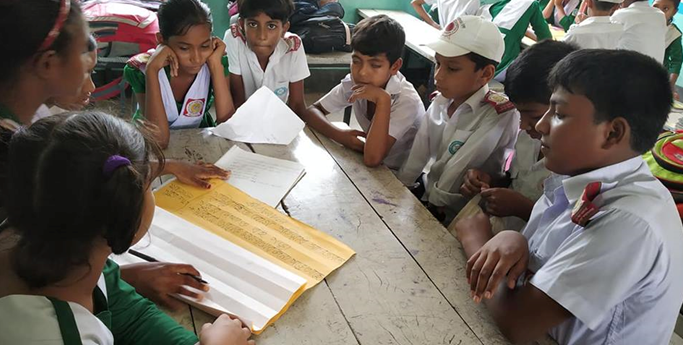 জোড়ায় কাজ
মূল্যায়ন
১৯৪৭ সালে কয়টি স্বাধীন রাষ্ট গঠিত হয়েছিল ?
ভাষা আন্দোলন কত সালে হয়েছিল?
১৯৭০ সালের সাধারন নির্বাচনে কোন দল জয় লাভ করেন?
বাড়ির কাজ
১৯৭১ সালের ২৫এ মার্চে পাকিস্তানি সেনাবাহিনীর নরকীয় গন হত্যা সর্ম্পকে লিখ।
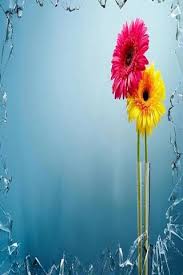 সবাইকে ধন্যবাদ